Copernicus Atmosphere – Regional Production BSC CAMS_50.II  Kick-off meeting
Barcelona Supercomputing Center
The MONARCH model
Barcelona - November 14th, 2018
Agenda
Overview CAMS50 and CAMS European regional air quality ensemble
Brief update on the status of MONARCH
CAMS50 requirements: 
Domain definition: compatibility with BDFC and CALIOPE domains
 Initial and Boundary conditions: IFS forecast, CAMS chemistry
Emissions from CAMS81-regional (specific meeting Tuesday 20 November 10h - WG EMISSIONS)
Targeted pollutants: first year and at the end of the contract
Analysis and reanalysis of surface concentrations
 MONARCH configuration:
Gas-phase Chemical mechanism: CB05 and extensions for DMS
 Aerosol mechanism
Pollen mechanism
Evaluation of the model for 2015
Workplan 1st year
1st deliverable: demonstrate the fullfillment of CAMS50 requirements on domain, emissions and IC/BC conditions.
2nd deliverable: hindcast simulation of O3, NO2 and PM10
1. Overview CAMS50 and CAMS European regional air quality ensemble
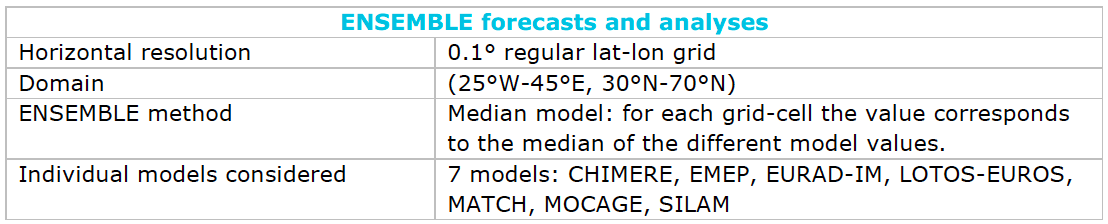 http://www.regional.atmosphere.copernicus.eu
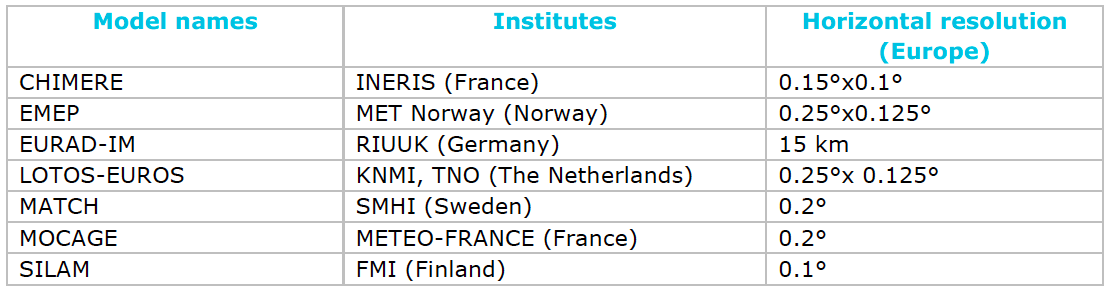 1. Overview CAMS50 and CAMS European regional air quality ensemble
CHIMERE
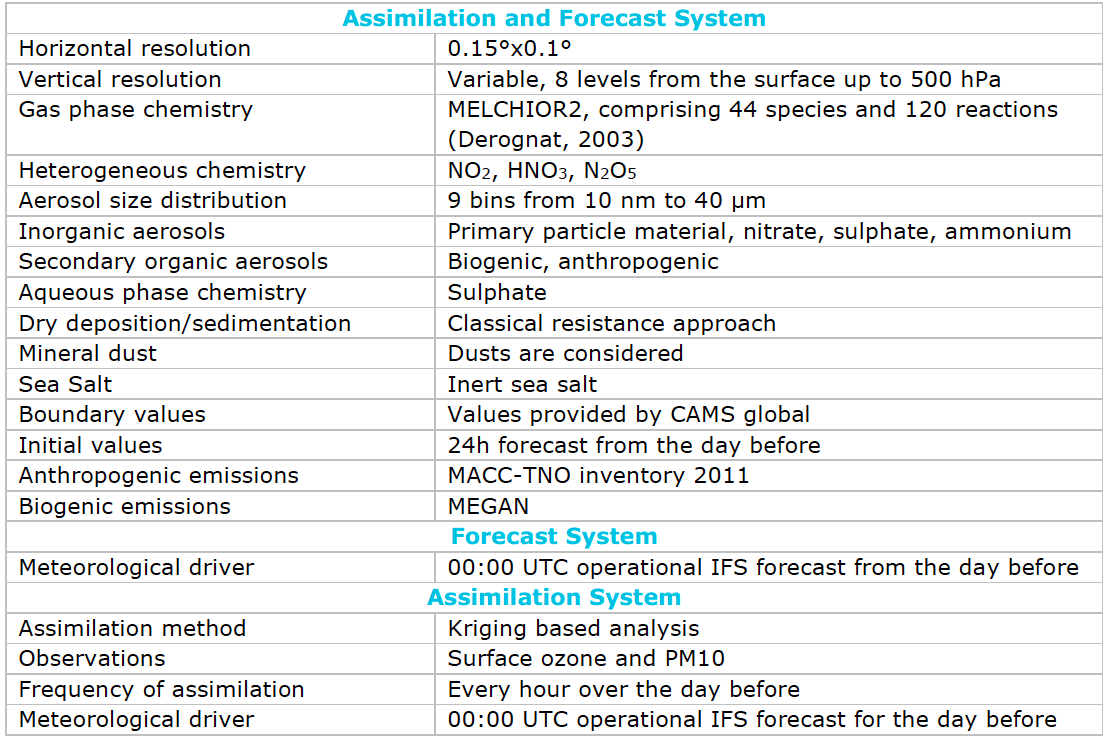 1. Overview CAMS50 and CAMS European regional air quality ensemble
EMEP
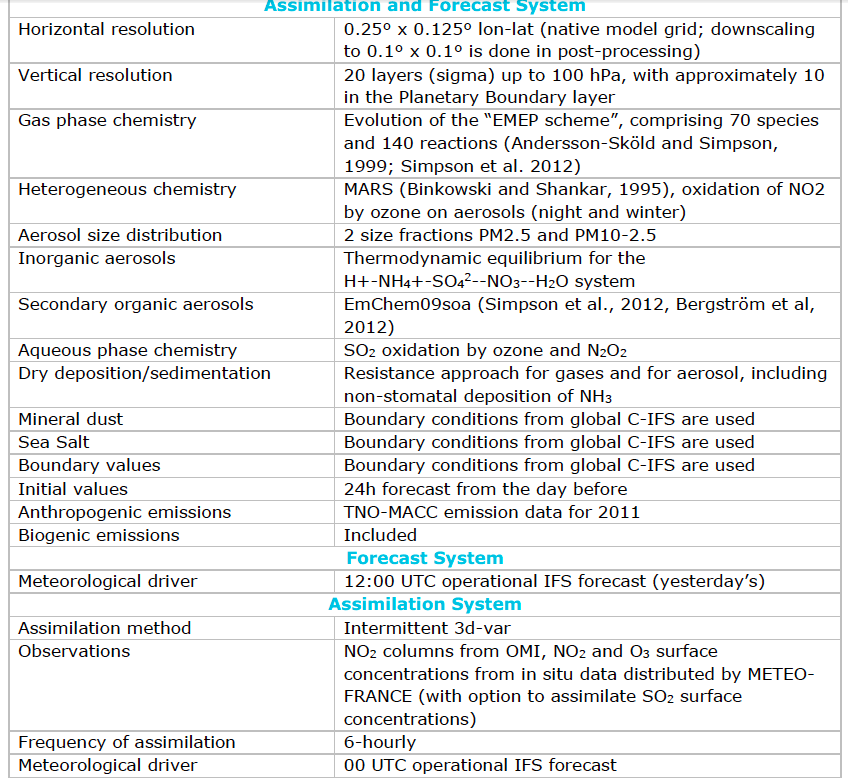 1. Overview CAMS50 and CAMS European regional air quality ensemble
EURAD-IM
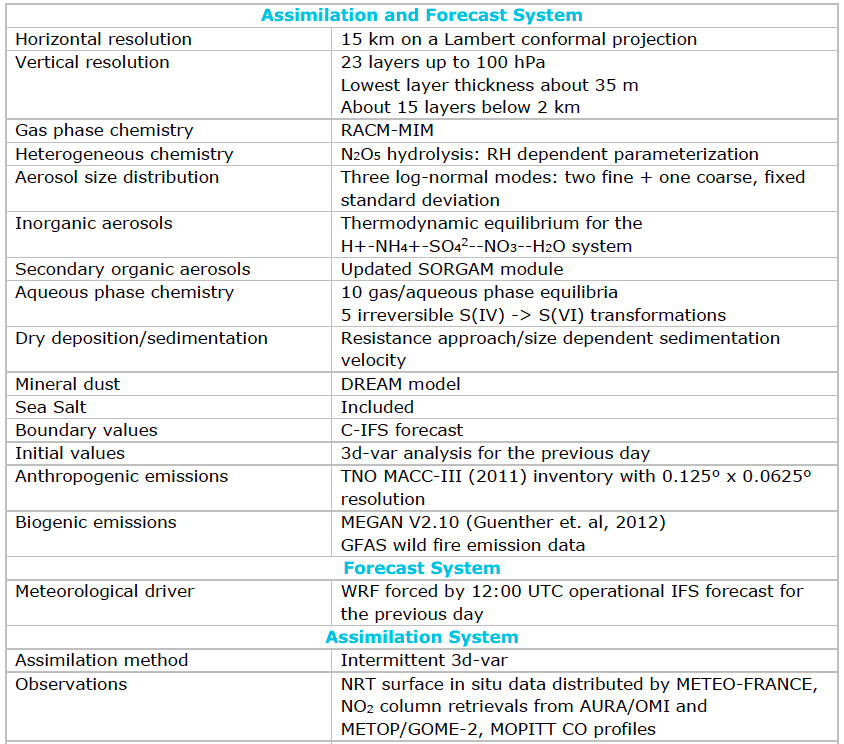 1. Overview CAMS50 and CAMS European regional air quality ensemble
LOTOS-EUROS
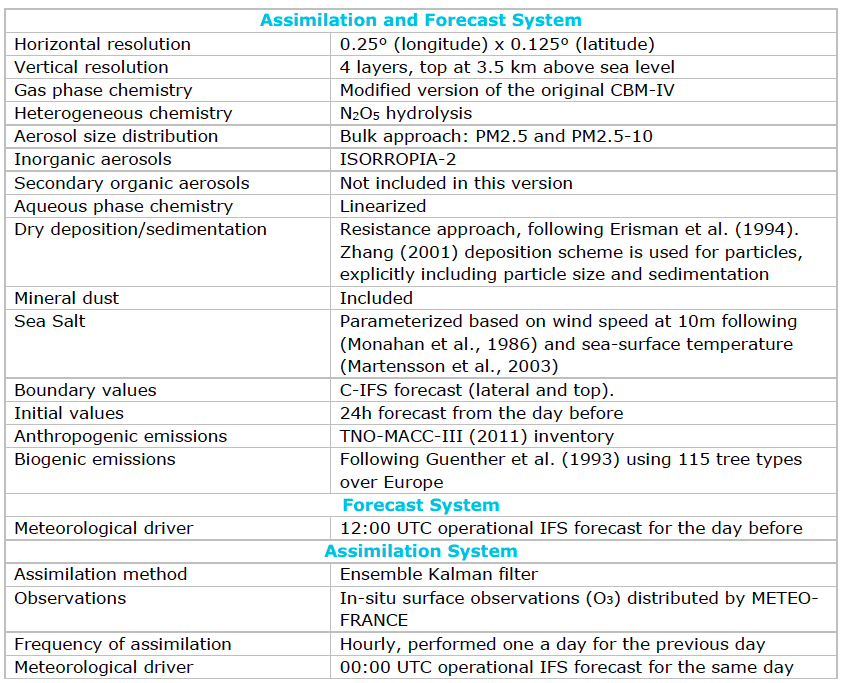 1. Overview CAMS50 and CAMS European regional air quality ensemble
MATCH
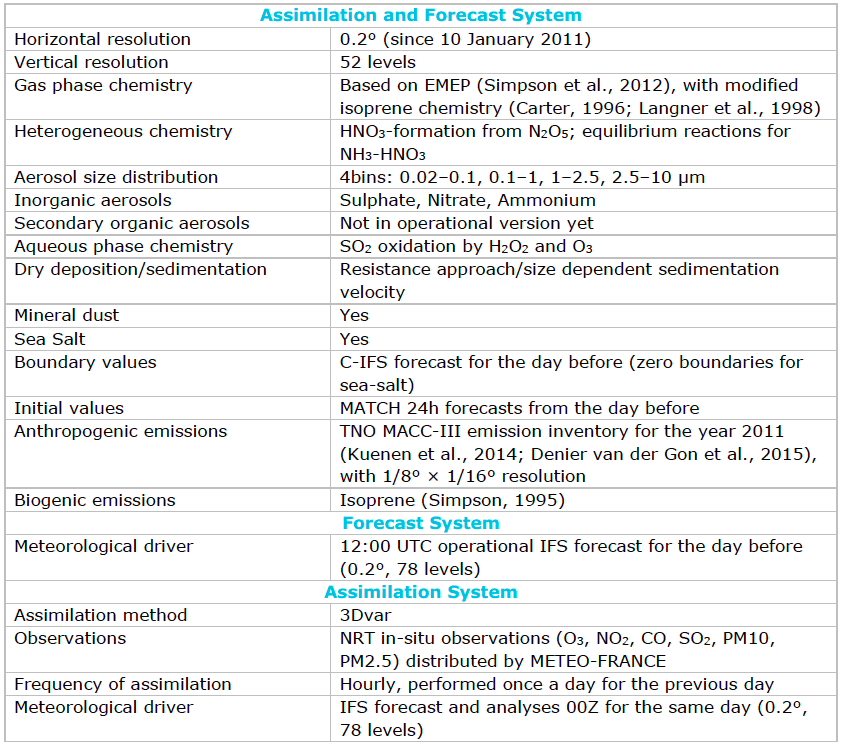 1. Overview CAMS50 and CAMS European regional air quality ensemble
MOCAGE
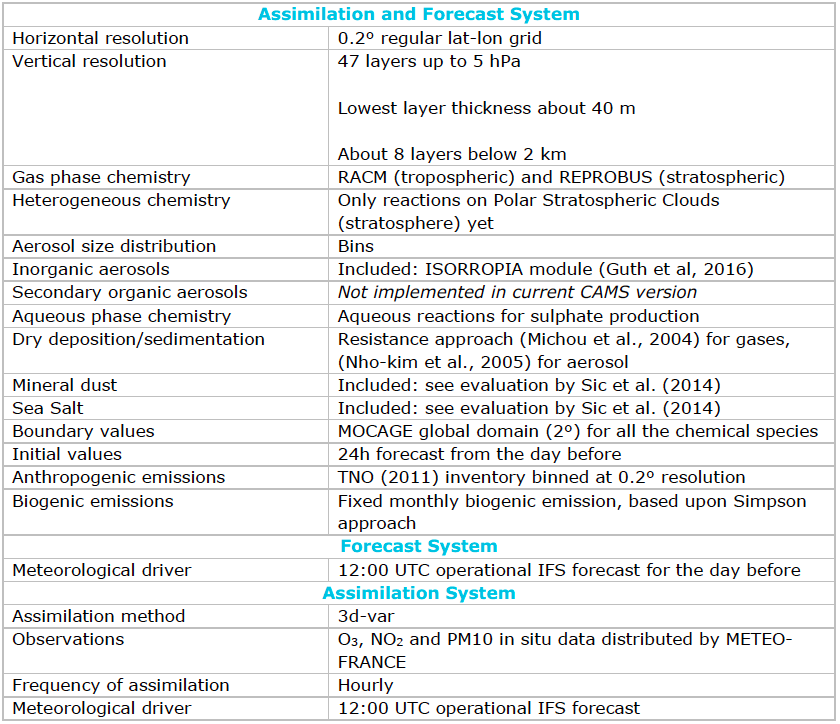 1. Overview CAMS50 and CAMS European regional air quality ensemble
SILAM
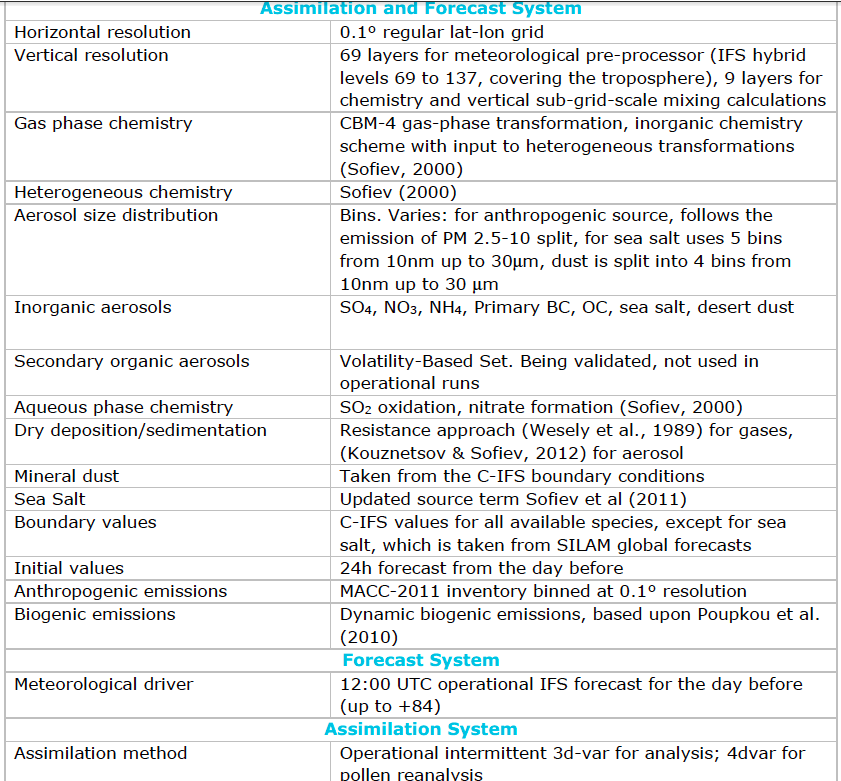 1. Overview CAMS50 and CAMS European regional air quality ensemble
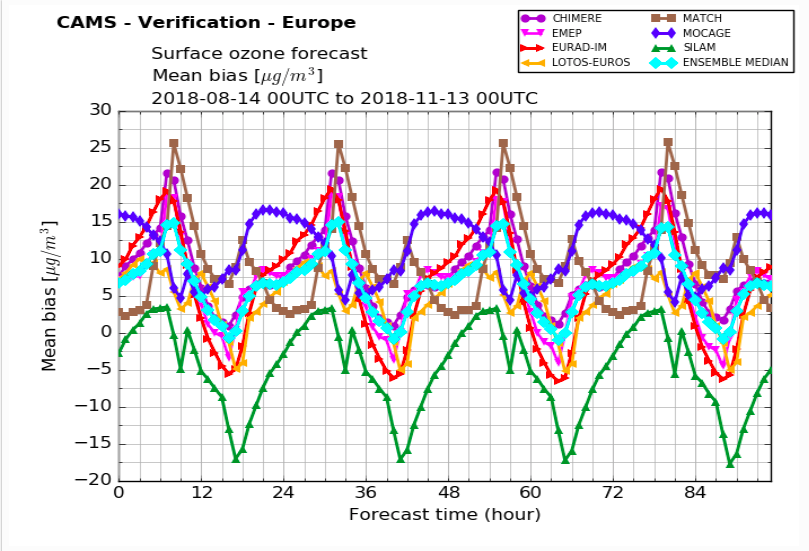 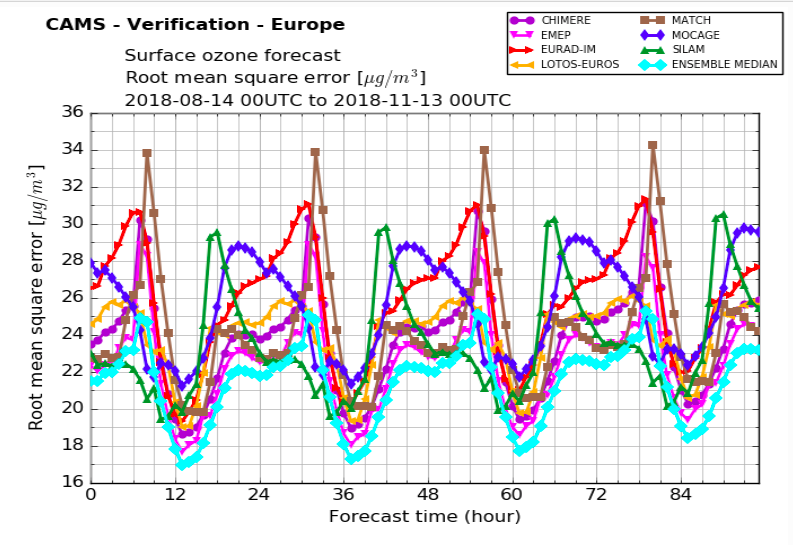 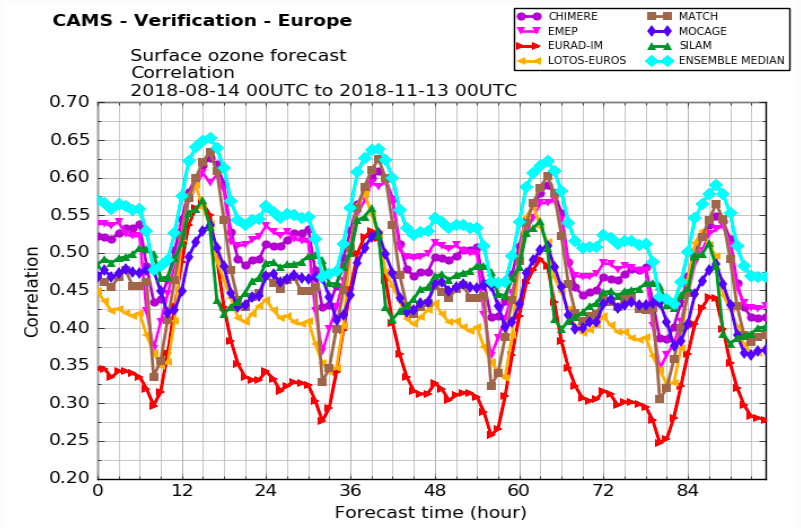 2. Brief update on the status of MONARCH
Main characteristics of the forecast and assimilation systems.
MONARCH model setup for CAMS_50.II:
On-line model: meteorological driver NMMB
0.2º x 0.2º x 48 layers, domain covering Europe and Northern Africa
Chemistry: CB05 chemistry – primary aerosols (dust, sea salt, BC, POM, PSO4, PNO3, PNH4) - EQSAM secondary inorganic aerosols – SOA Two product scheme – no pollens.
Assimilation system: not operational, LETKF - AOD and LIDAR.
Post-processing: Kalman Filter in measurement stations and data fusion 2D Kriging.
Emissions: in-house HERMESv3 emission model and MEGANv2.1 biogenic on-line emission model.
3. CAMS requirements: Domain definition
• The domain covered must be at least (25°W-45°E, 30°N-72°N)
CALIOPE
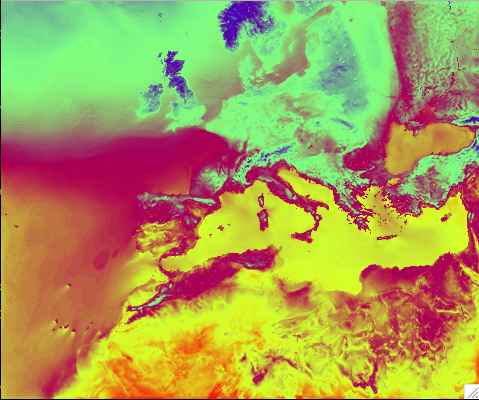 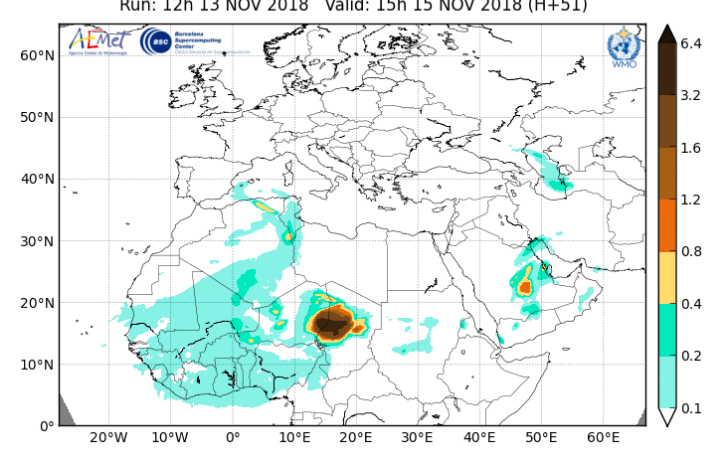 BDFC
3. CAMS requirements: Initial and boundary conditions
IFS forecast: 16km x 16km – 137 sigma levels or n pressure levels
Main limitation is the downloading time from MARS
CAMS chemistry: 40km x 40km – 60 sigma levels or 17 pressure levels
CB05 + aerosols
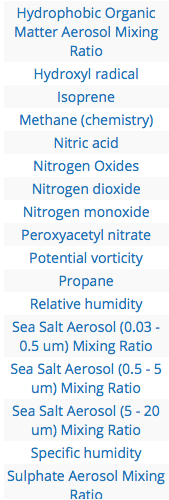 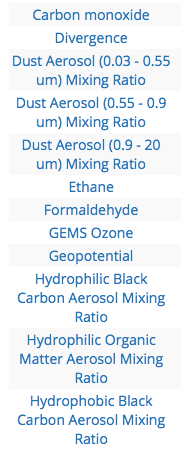 3. CAMS requirements: Emissions
Emissions from CAMS81-regional + GFAS (hourly or daily??)
Specific meeting Tuesday 20 November 10h – (WG EMISSIONS)
3. CAMS requirements: Targeted pollutants
Targeted pollutants:
 First year: O3, NO2, NO, PM10, PM2.5, SO2, CO, NH3, PANs, NMVOC.
End of the contract: 
Idem
total mineral dust, total biomass burning, PM10 fraction of anthropogenic combustion primary production, PM2.5 fraction of anthropogenic combustion primary production, PM2.5 fraction of secondary organic production.
Birch, olive, grass and ragweed pollens
On eight vertical levels (surface, 50m, 250m, 500m, 1000m, 2000m, 3000m, and 5000m above ground)
3. CAMS requirements: Analysis and reanalysis
Analysis and reanalysis of surface concentrations
Not clear if we have to provide analysis and reanalysis at the end of the third year.
Observations from EIONET NRT for analysis and 20 day delay for EIONAT QA for reanalysis
Models use different methodologies: data assimilation 3DVAR, EnKF, Optimal Interpolation, Data fusion.
4. MONARCH configuration: Gas phase
Gas-phase Chemical mechanism:
Current version cb05ae5 from CMAQ5.0.2
Review updates of CB05 + extended chemistry of Cl
Add extension for DMS
Heterogeneous hydrolisis of N2O5:
Strongly controls formation of night HNO3 and NO3- mass
Implemented Riemer et al. 2003
Review Chang et al. 2016
4. MONARCH configuration: Aerosol mechanism
Dust: 8 bins
Sea salt: 8 bins – reduce to 5?
Black Carbon: hydrophobic/hydrophilic
Organic Matter: 
Primary hydrophobic/hydrophilic
SOA scheme: simple non-volatile approach
Inorganic Matter:
Primary SO4-- (from anthro. and sea spray), Primary NO3-, Primary NH4+
Secondary from EQSAM
Coarse SO4-- and NO3- on dust and sea salt
4. MONARCH configuration: SOA simple mechanism
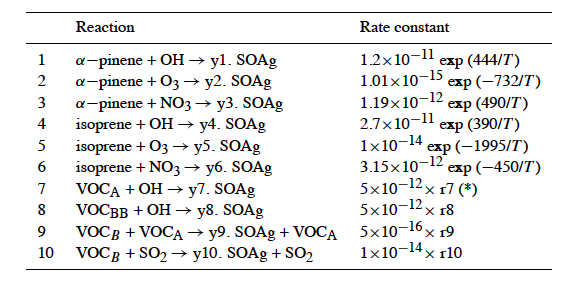 Spracklen et al. 2011


Hodzic and Jimenez 2011



Murphy et al. 2017: CMAQ parameterized combustion SOA
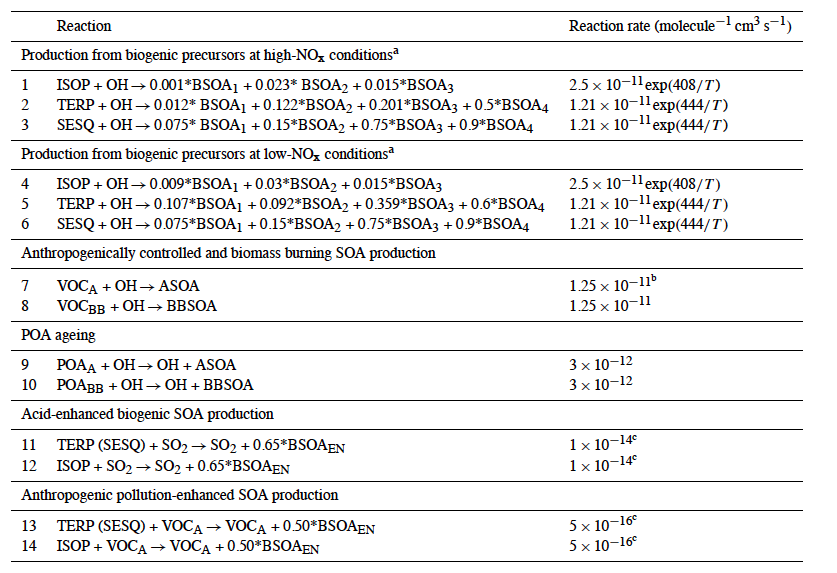 4. MONARCH configuration: SOA simple mechanism
Geos-Chem 2017 simple scheme:
Two SOA-related tracers: SOAP (SOA precursor) and SOAS ("simple" SOA in the particle phase). The emission of SOAP is tied directly to emissions of monoterpenes, isoprene, biomass burning CO, biofuel CO, and fossil fuel CO in HEMCO, and SOAP forms SOAS on a fixed timescale of 1 day. 50% of monoterpene and isoprene SOA is emitted directly as SOAS to reduce the average formation time for this SOA.
The default yields specified in the emissions:
Monoterpenes: 5% mass yield SOAP, 5% mass yield SOAS
Isoprene: 1.5% mass yield SOAP, 1.5% mass yield SOAS
Biomass burning and biofuel: 0.013 g SOAP/(g CO emitted). As implemented in GEOS-Chem by Kim et al., 2015, based on field results from Cubison et al., 2011. Shrivastava et al., 2017 have reviewed many additional field datasets and confirmed the relatively low SOA production potential.
Fossil fuel: 0.069 g SOAP/(g CO emitted). As implemented in GEOS-Chem by Kim et al., 2015, based on results from Hayes et al. 2015, and the method proposed by Hodzic and Jimenez, 2011.
4. MONARCH configuration: Pollen mechanism
Emission schemes from Sofiev et al. 2015, 2017
Vegetation maps
Meteorology driven emission (wind, temperature, moisture, precipitation)
Bulk inert tracers
Water uptake:
Increase density no hygroscopic growth
4. MONARCH configuration: Evaluation 2015
Report EIONET
Report EBAS
5. Workplan 1st year
1st deliverable M6: demonstrate the fulfilment of CAMS50 requirements on domain, emissions and IC/BC conditions.
2nd deliverable M16: hindcast simulation of O3, NO2 and PM10